Lähde: Tela 29.8.2022
Lähde: Tela 29.8.2022
Lähde: Tela 29.8.2022
Lähde: Tela 29.8.2022
Lähde: Tela 29.8.2022
Lähde: Tela 29.8.2022
Lähde: Tela 29.8.2022
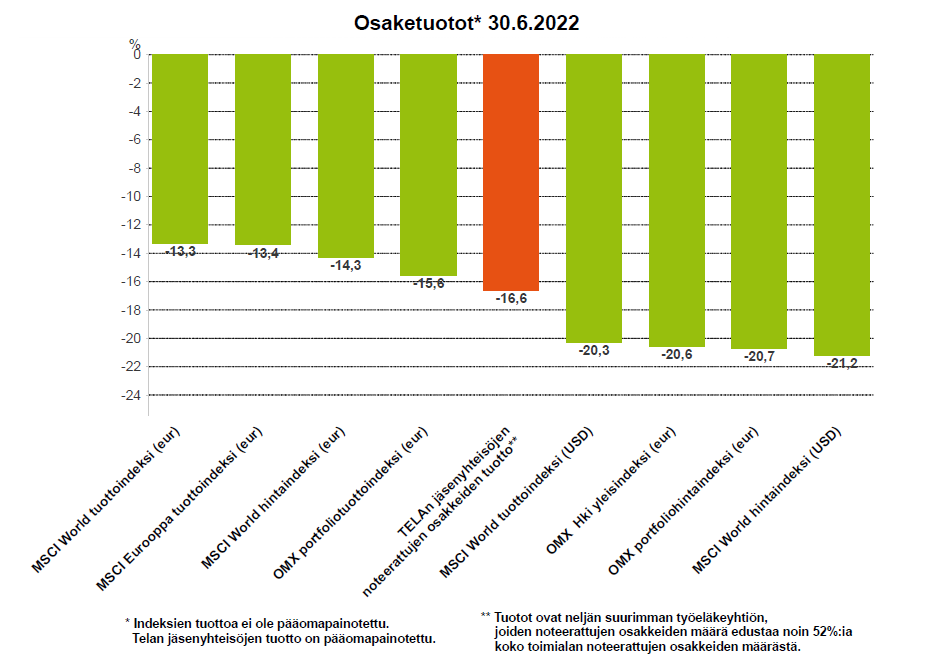 Lähde: Tela 29.8.2022
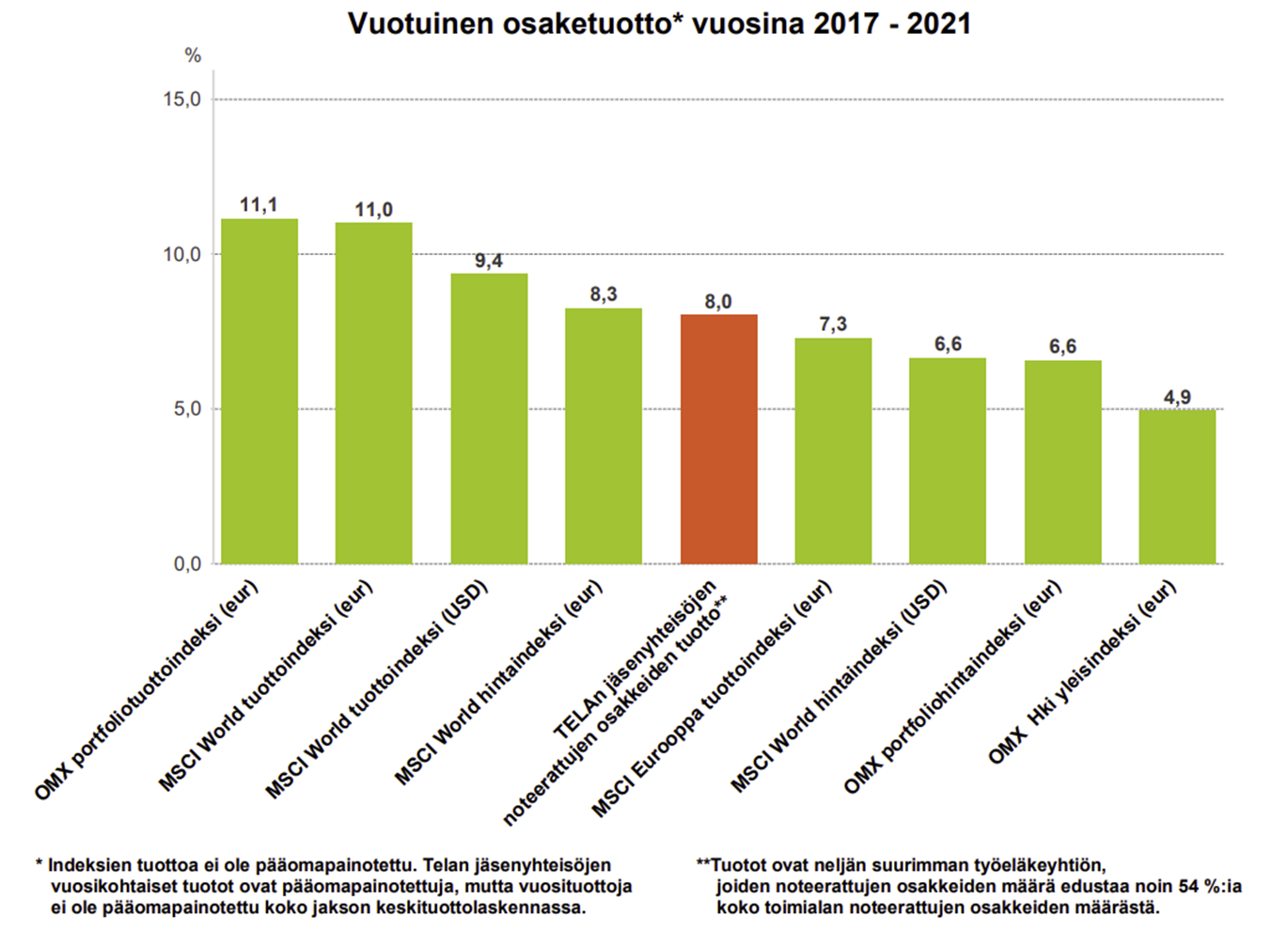 Lähde: Tela 29.8.2022